A  Ground Plan Must Have
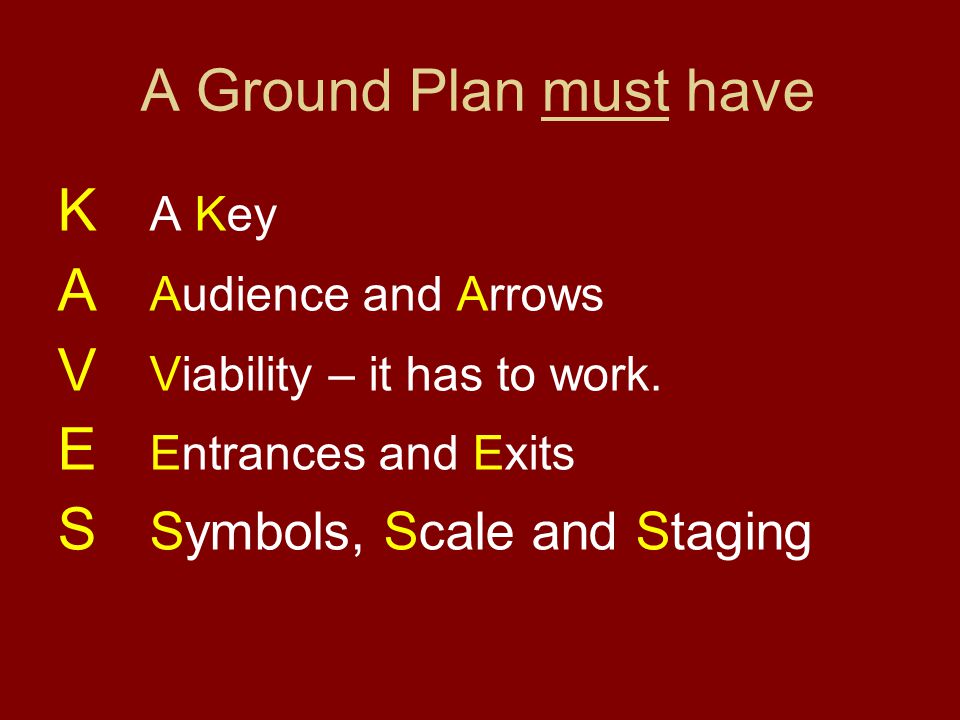 Symbols
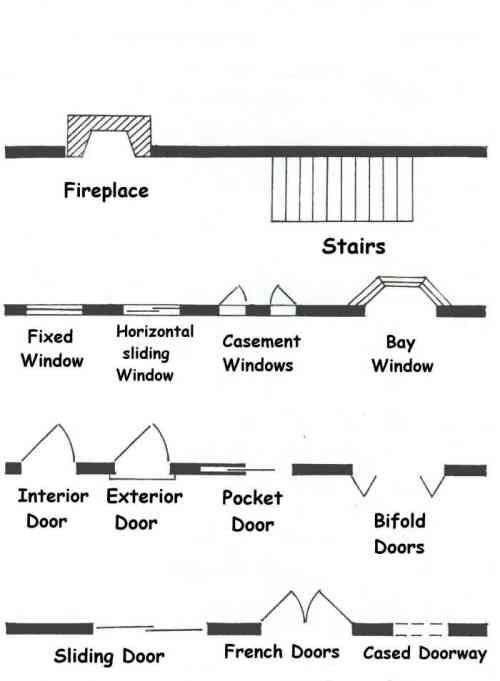 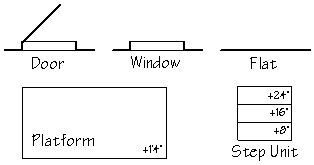 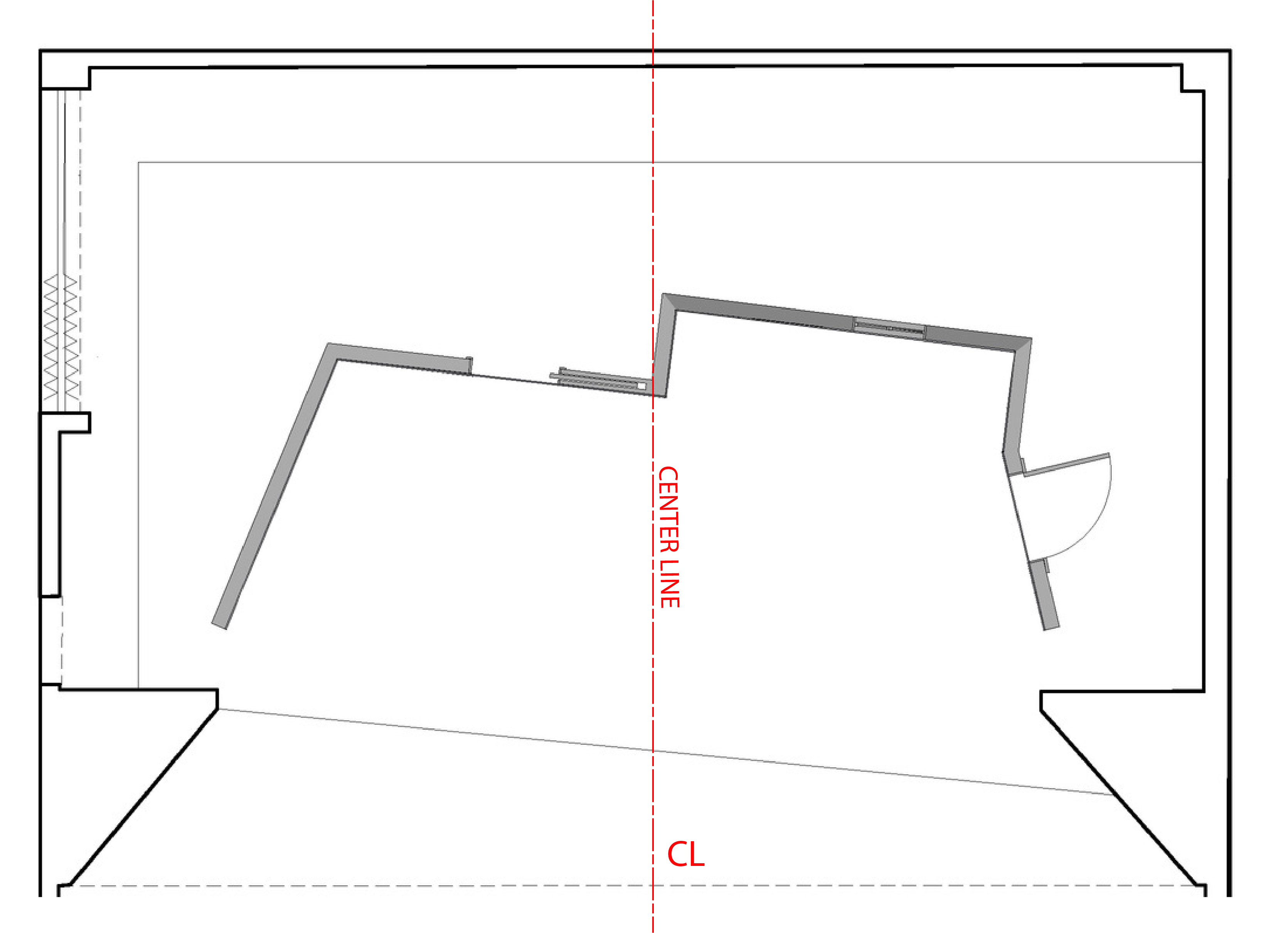 Ground Plan
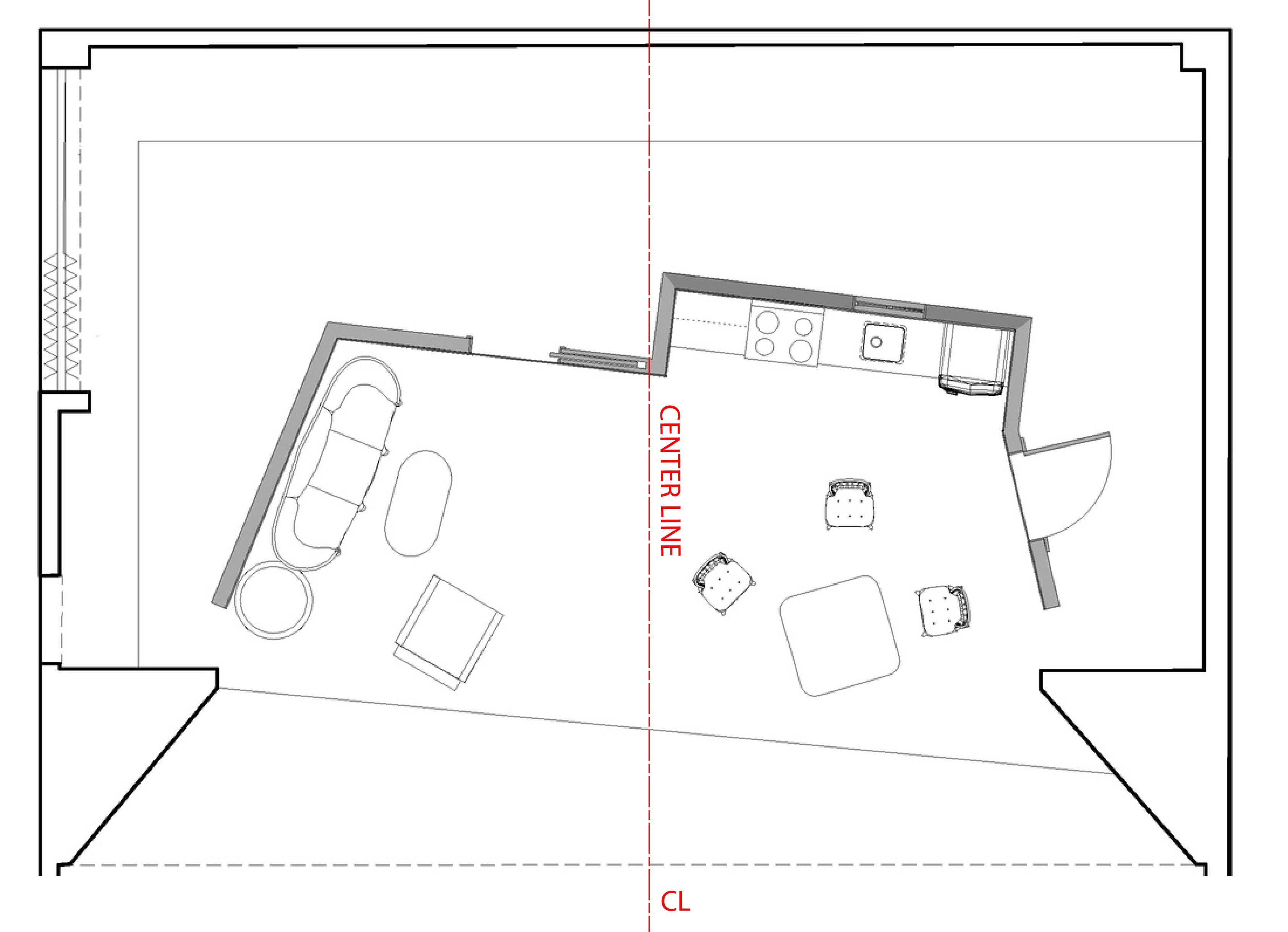 Ground Plan
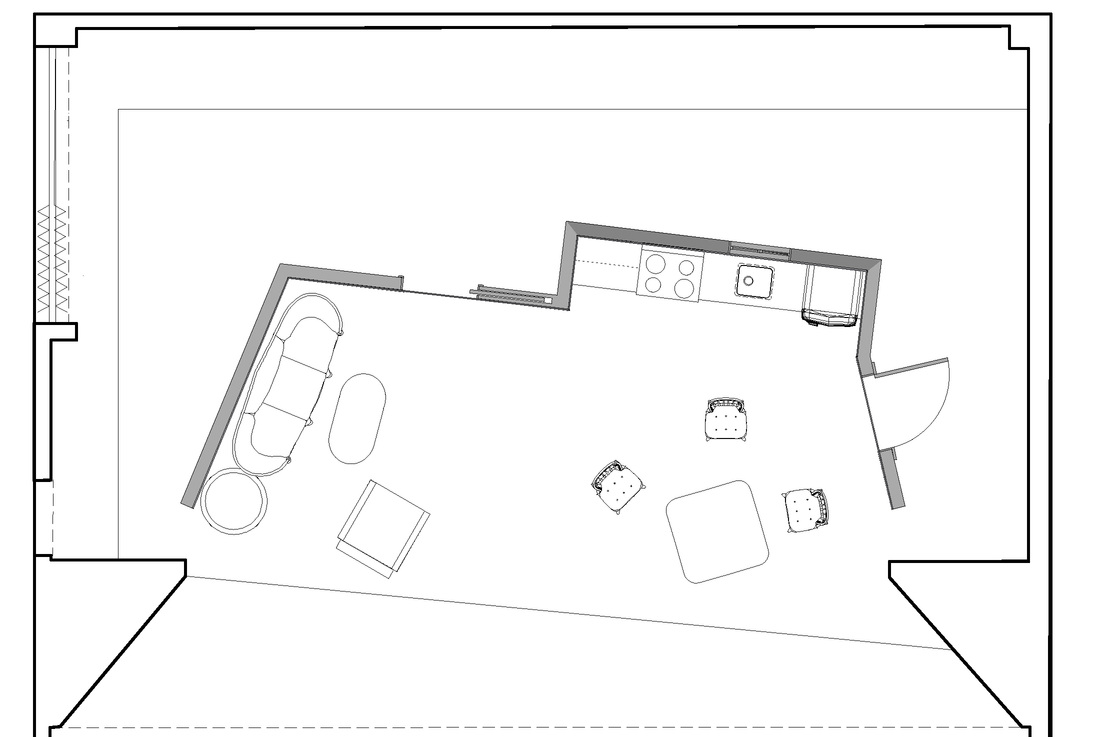 Ground Plan